ITT - Environment Agency Challenges
Dr Sean Longfield
Lead Scientist, Flood & Coastal Risk Management Research
9 November 2017
The Environment Agency
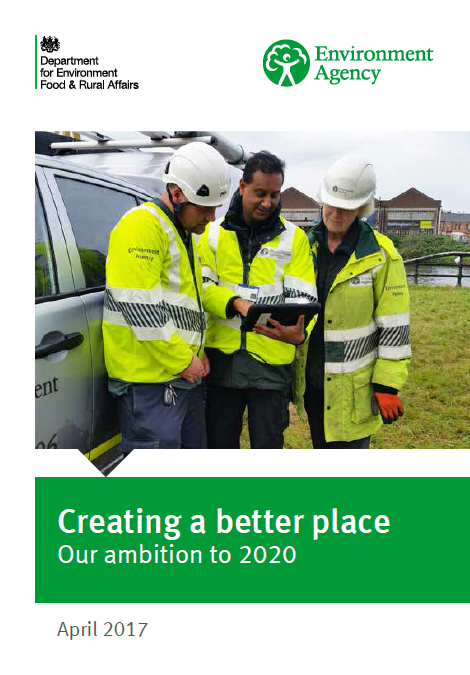 we work as part of the Defra group (Department for Environment, Food & Rural Affairs)

a cleaner, healthier environment which benefits people and the economy

a nation better protected against natural threats and hazards, with strong response and recovery capabilities
2
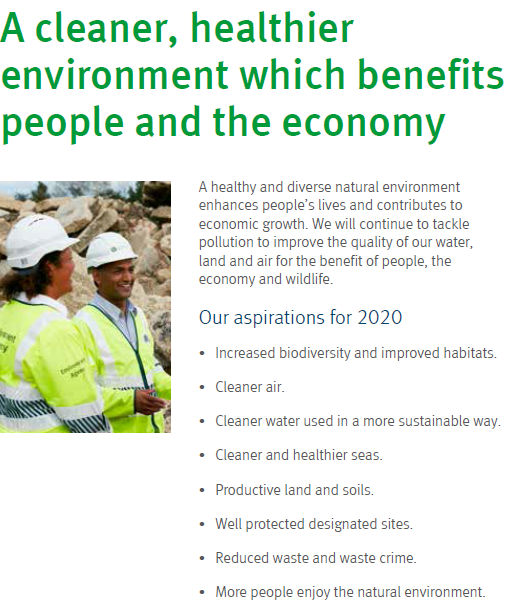 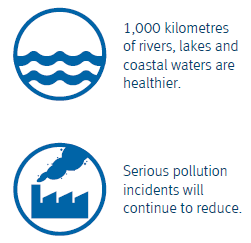 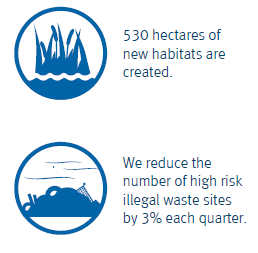 3
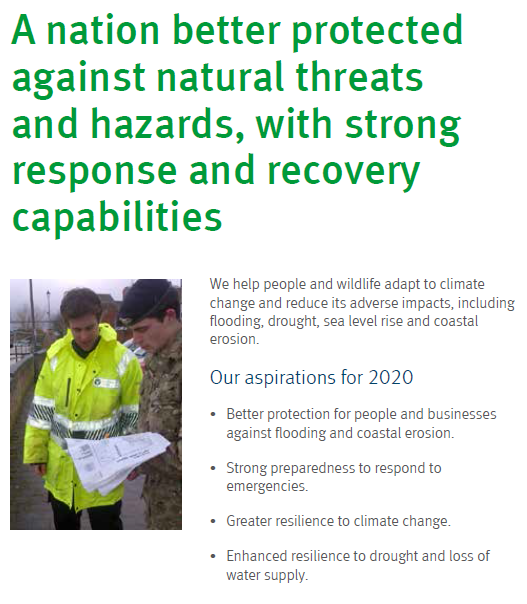 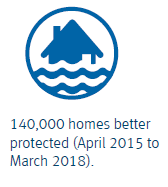 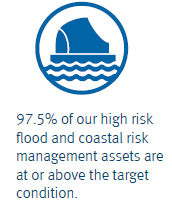 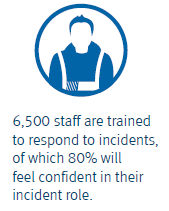 4
Research at the Environment Agency
Flood and coastal risk management
Small catchments
River flow trends

Air, land and water
Nitrate vulnerable zones (NVZs)

Climate change and resource efficiency
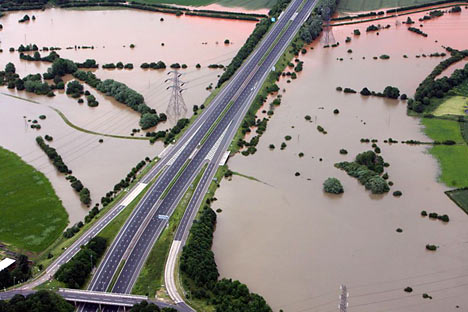 5
Flood and Coastal Risk Management Research
Joint Defra/EA Flood and Coastal Risk Management Research and Development Programme….The Joint Programme

Policy, Strategy and Investment
Asset Management
Incident Management and Modelling

To find out more, visit:http://evidence.environment-agency.gov.uk/FCERM/
6
Research Partnerships
7
1. Nitrate Vulnerable Zones (NVZs)
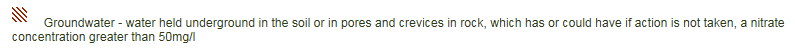 8
1. Nitrate Vulnerable Zones (NVZs)
Nitrate Vulnerable Zones (NVZs) are areas designated as being at risk from agricultural nitrate pollution
they include about 58% of land in England
borehole network across England (points)
what might the nitrate concentration be in groundwater between these points?
currently use Kriging to interpolate between points
this doesn’t take account of underlying geology, which can have a large impact
need a method of interpolation that can account for geology
9
1. Nitrate Vulnerable Zones (NVZs)
disjunctive Kriging?
not a uniform geographical distribution of boreholes
boreholes at different depths
lots of data from the 1980s onwards
approx. 3,500 borehole sites

Challenge:develop a new method for interpolating nitrate concentrations in groundwater from borehole data in England that takes account of underlying geology
10
2. Statistical Flood Frequency Estimation:Fundamentals
estimate a flood peak (m3s-1) of a given rarity, the T-year flood

where T expresses event rarity as a return period in years

the return period of a given flood is the average interval between floods of this magnitude or greater

gauged records are rarely long enough to allow direct estimation

we often need to estimate at ungauged sites
11
2. Statistical Flood Frequency Estimation:Data
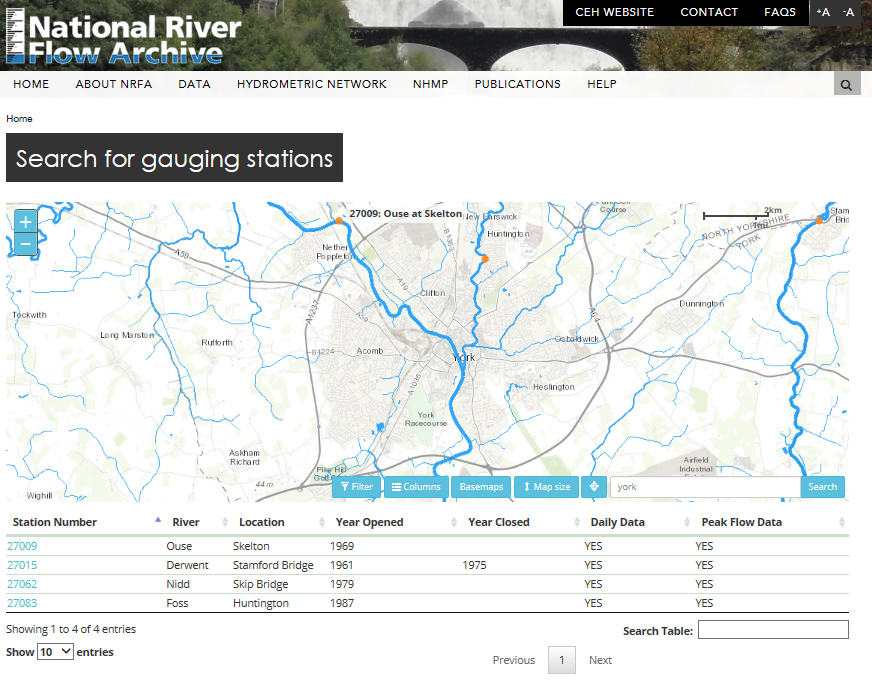 12
2. Statistical Flood Frequency Estimation:Data
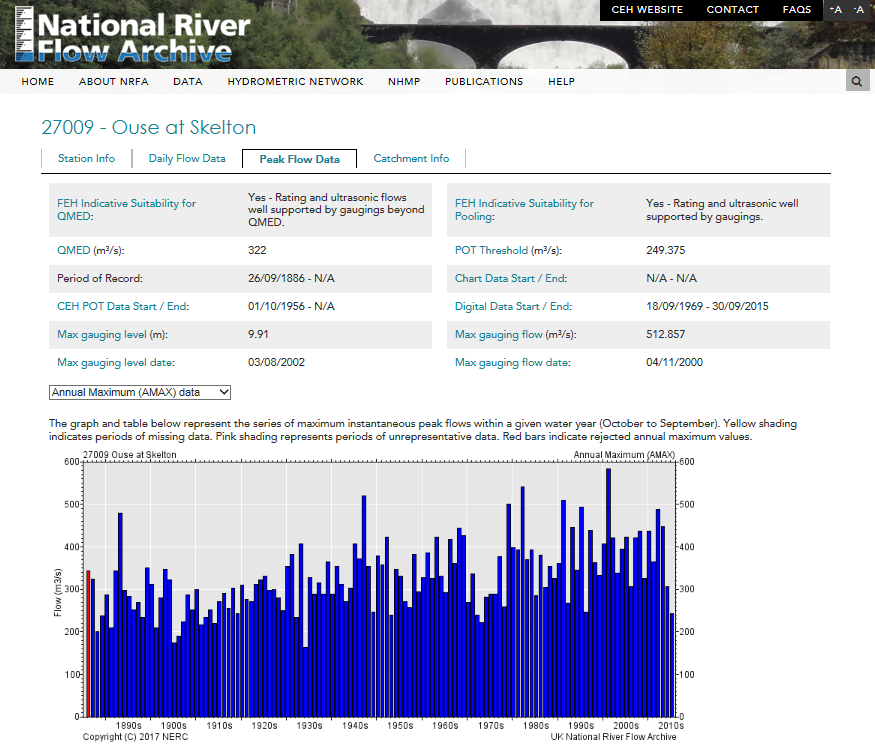 13
2. Statistical Flood Frequency Estimation:Data
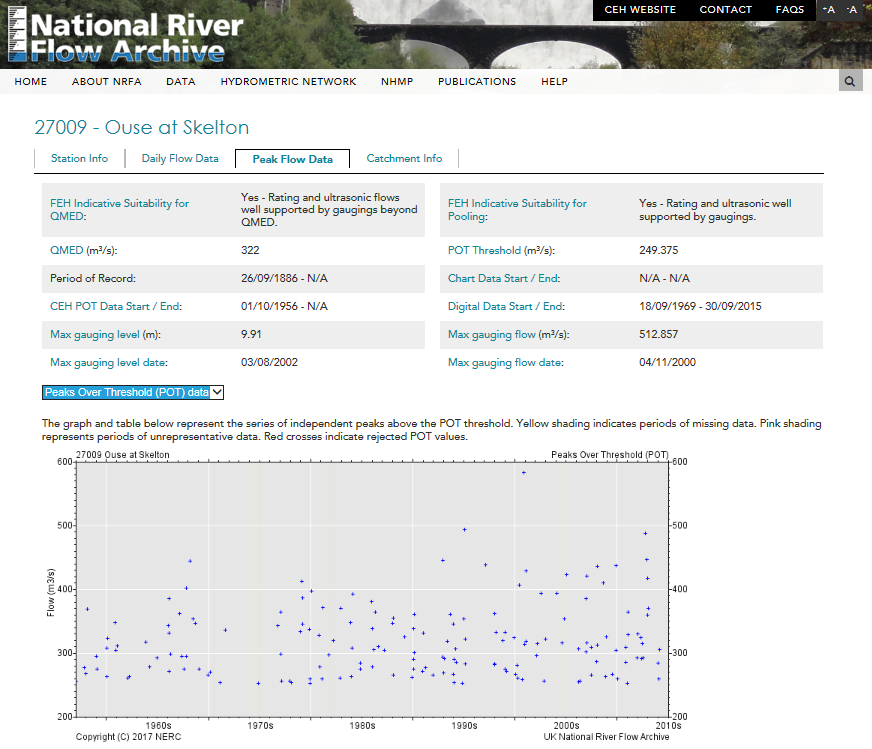 14
2. Statistical Flood Frequency Estimation:Data
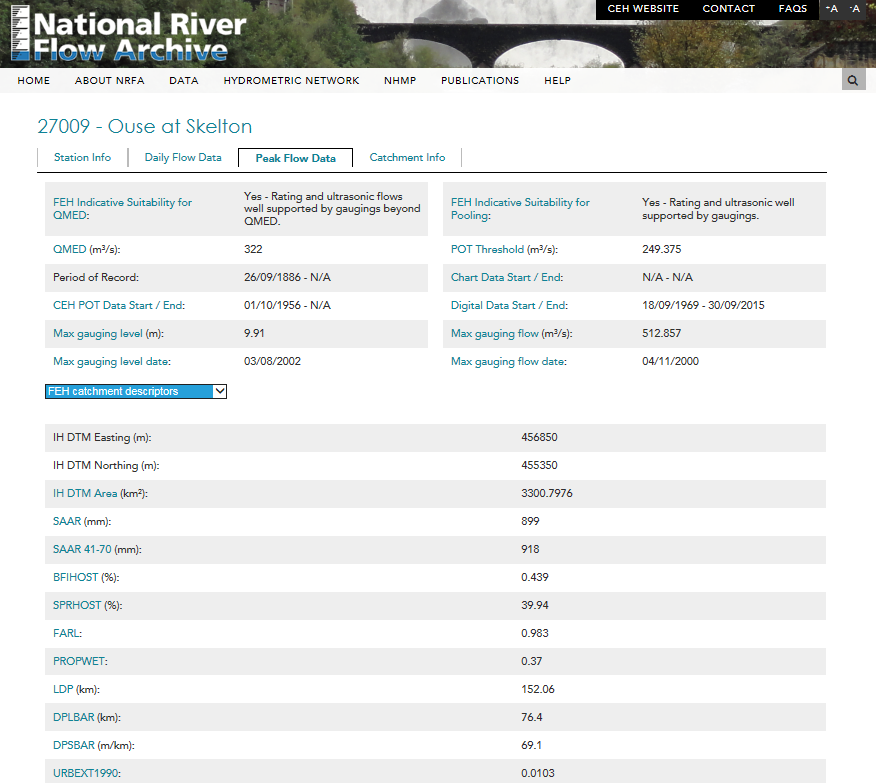 15
2. Statistical Flood Frequency Estimation:Data
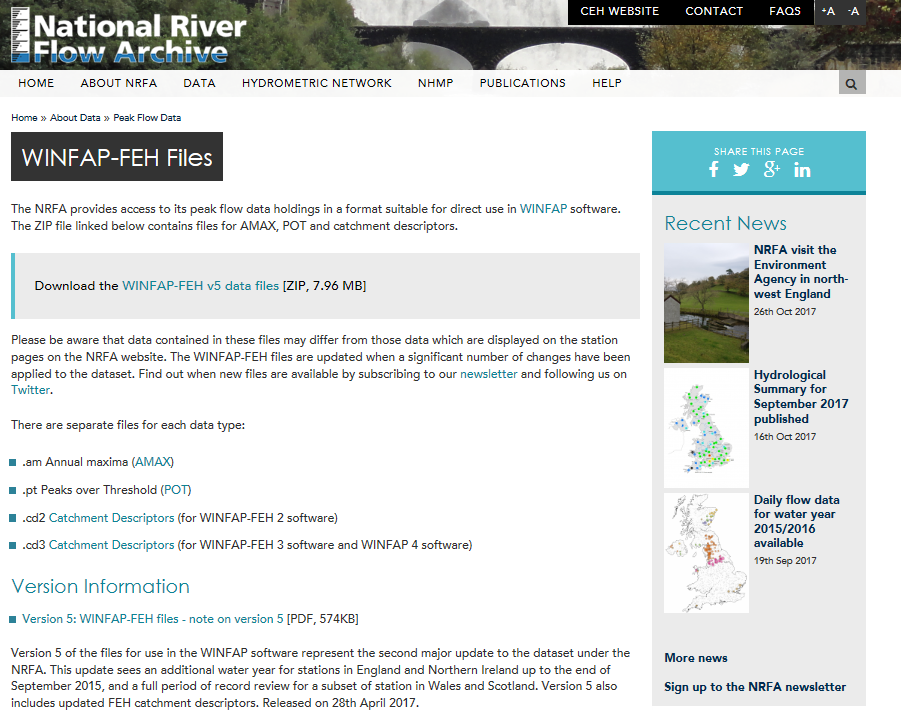 16
2. Statistical Flood Frequency Estimation:Data
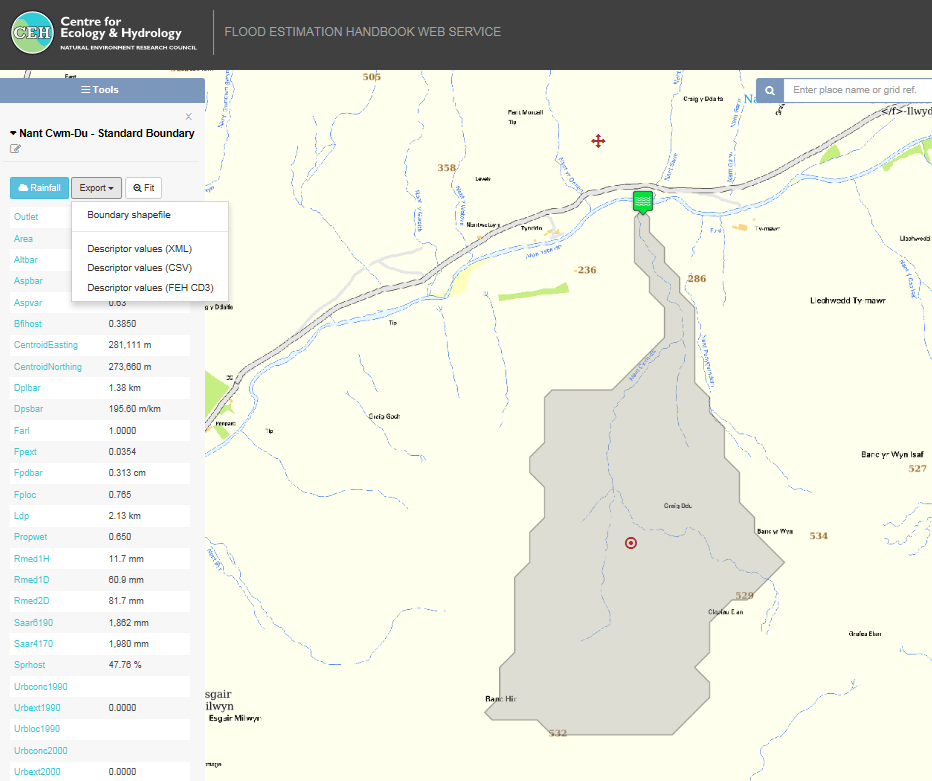 17
2. Statistical Flood Frequency Estimation:Data
Catchment Descriptors
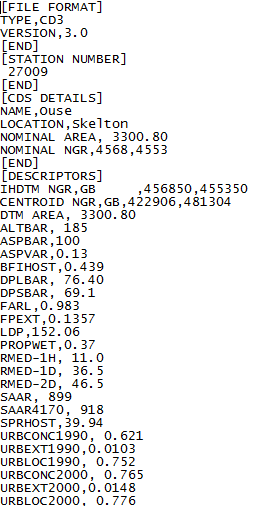 POT
AMAX
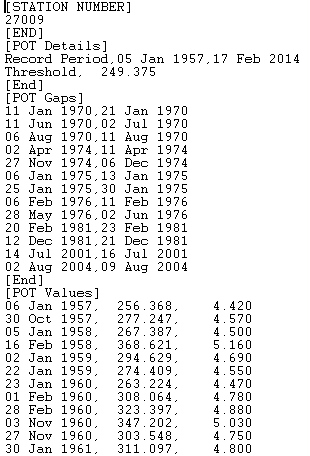 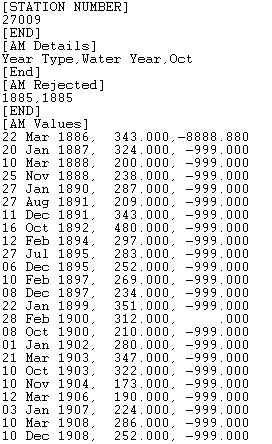 18
2. Statistical Flood Frequency EstimationMedian annual flood (QMED)
QMED, 2-year return period flood
exceeded on average “every other year” – the index flood

With gauged data
median of AMAX data
from POT data

Without gauged data
from catchment descriptors
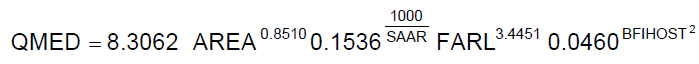 19
2. Statistical Flood Frequency EstimationSingle site
fit a distribution to AMAX data (GLO, GEV, log-normal, kappa…)
estimate parameters using L-moments
derive a growth curve (scaled to 1 at QMED)
derive a flood frequency curve (product of QMED and growth curve)
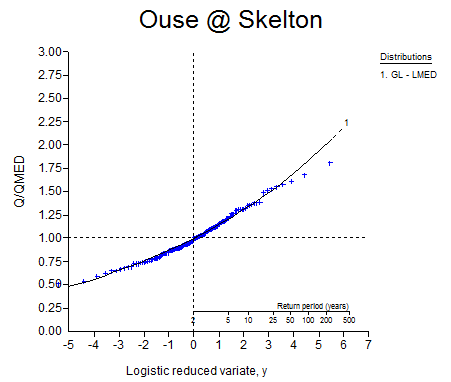 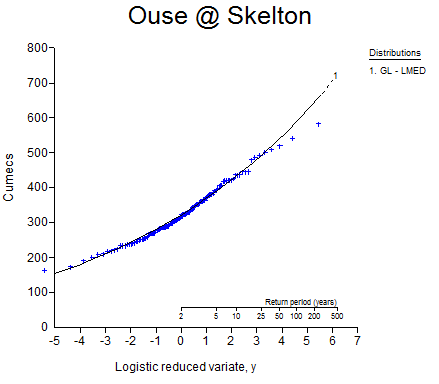 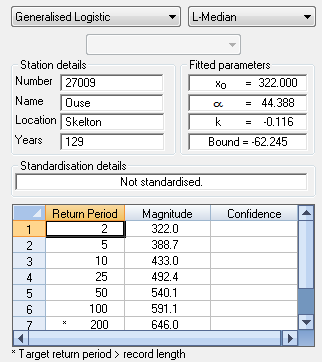 20
2. Statistical Flood Frequency EstimationEnhanced single site
pooling group created based on hydrological similarity
derive pooled growth curve
more weight at the site of interest
select suitable distribution (GLO, GEV, log-normal, kappa…)
estimate parameters using pooled L-moments
derive a flood frequency curve
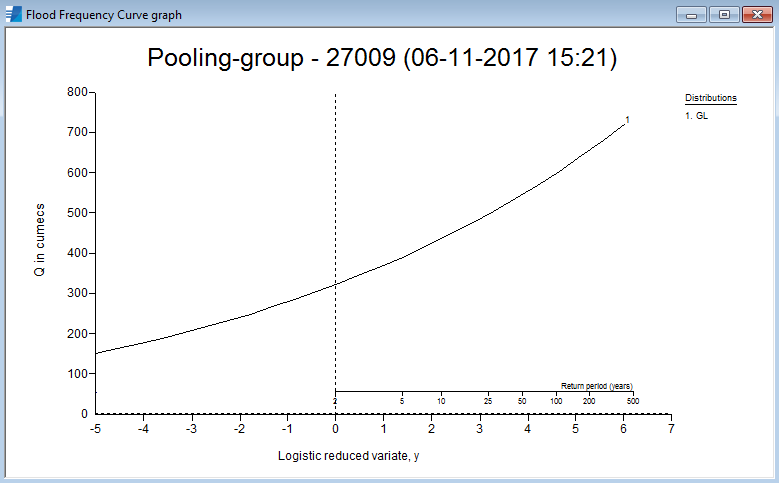 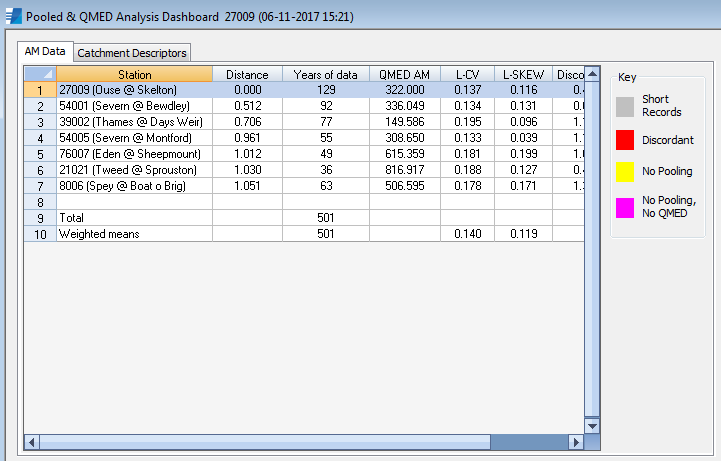 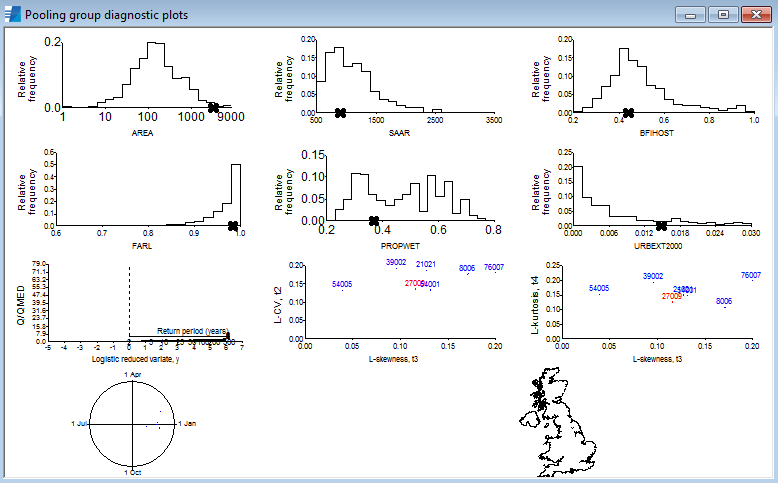 21
2. Statistical Flood Frequency EstimationUngauged site
create pooling group based on catchment descriptors
derive pooled growth curve
Select suitable distribution (GLO, GEV, log-normal, kappa…)
estimate parameters using pooled L-moments
derive a flood frequency curve
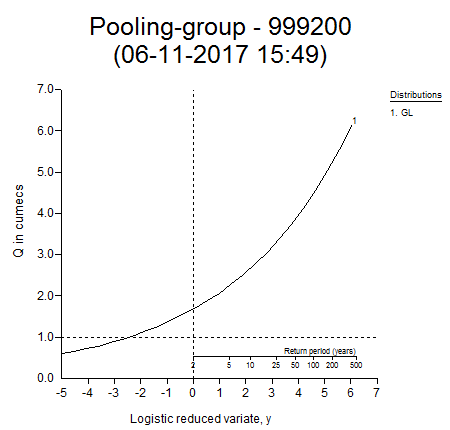 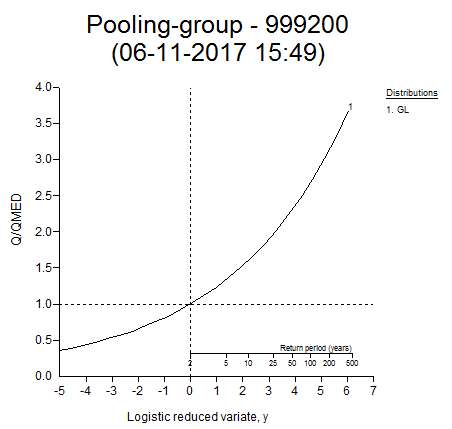 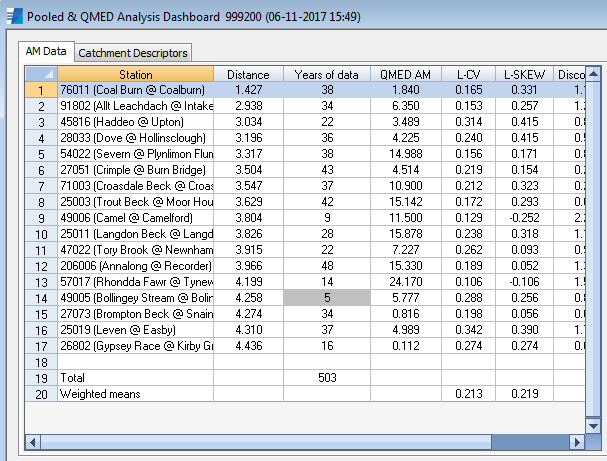 22
2. Changing flood return periods of over time
Flood frequency estimation
estimation of peak river flow of a given frequency (rarity)

we know that design flood estimates for a site can vary dependant on the time period chosen for analysis

There are well known, ‘flood-rich’ and ‘flood-poor’ periods over the past 100-years or so.
23
2. Changing flood return periods of over time
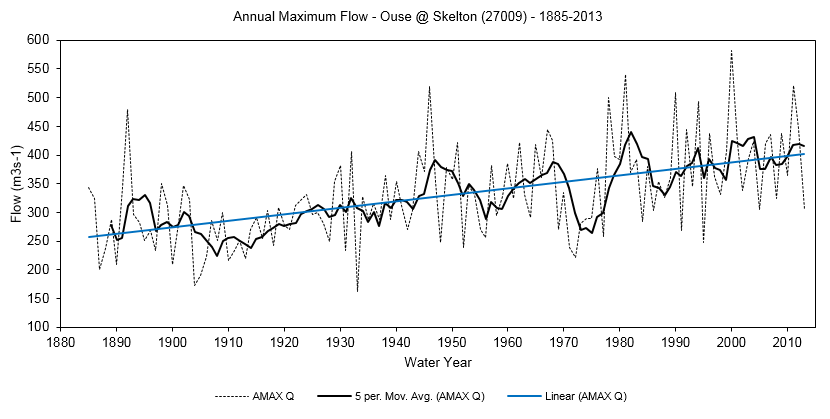 24
2. Changing flood return periods of over time
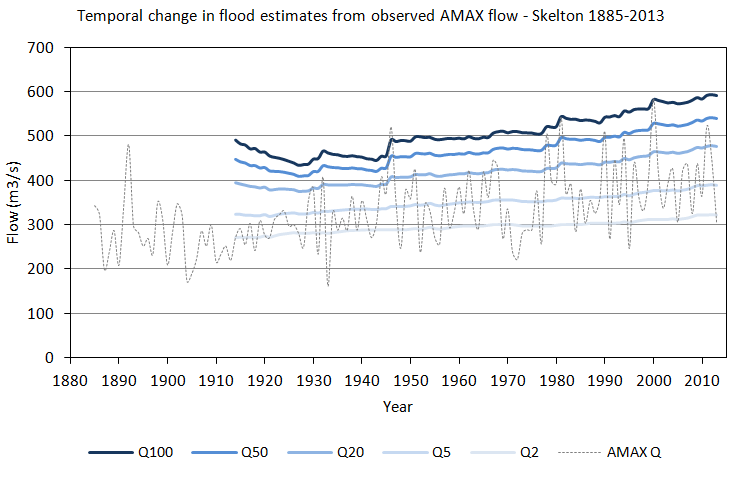 25
2. Changing flood return periods of over time
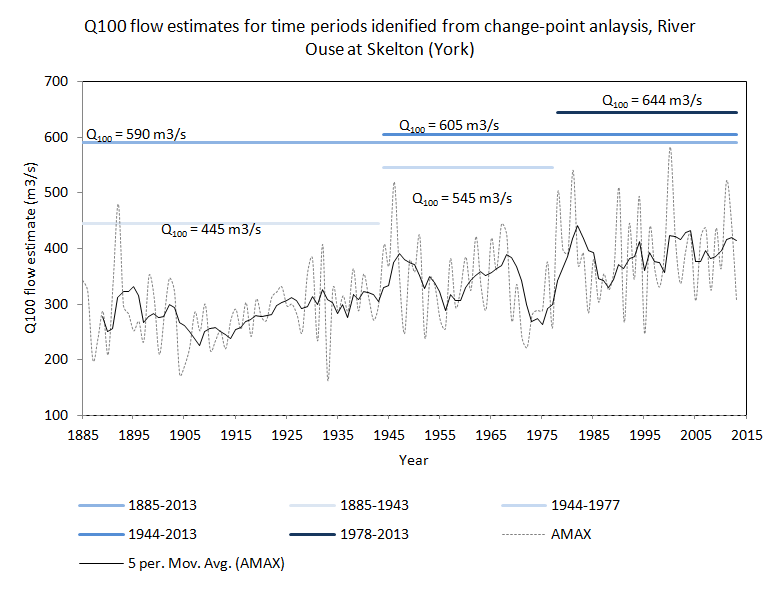 26
2. Changing flood return periods of over time
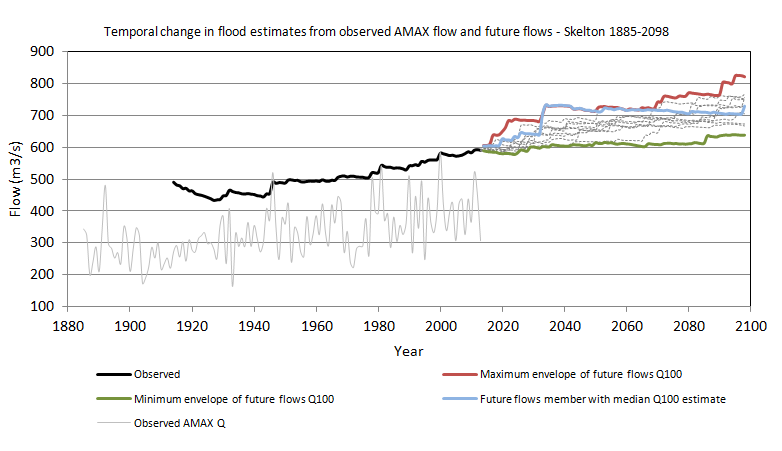 27
2. Changing flood return periods of over time
Challenges:

Can we develop an indicator, or measure for river gauging stations that tell us how sensitive a flood record is to the time period chosen?

How does that vary across the country?

How sensitive are design flow estimates at individual sites to ‘extreme’ events – can one big event change design flows significantly, or is the site relatively insensitive to high magnitude events?
28
2. Clustering of floods events
There is a perception that flooding is happening more often (rightly or wrongly)
This raises some interesting questions/challenges:

how can we detect significant clusters of flood events?

are there any statistical methods that can be used to describe ‘clustering’ of flood events (say from POT data), and how that might have changed over time?

does flooding happen more now that in the past? 

if a 10-year event has occurred one year, what is the probability that a 100-year event might happen the next year, or in the next 5-years…
29
2. River flow trends
we have many decades of river flow (and water level) data at point locations in the UK
we often try to look for evidence of river response to climate change (and/or land use change) in these records
Challenges:
what is the best data to use to look for temporal trends – AMAX, POT, monthly, daily, 15-minute, and why?
how many years will it be before we can say with confidence that there is or is not a trend in river flows (daily, AMAX, POT).
how much river flow data do we need before we can say if climate change is having an impact or not?
30
2. Non-stationarity
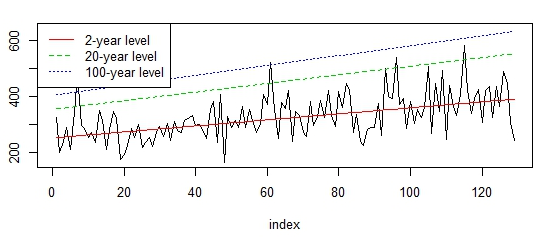 31
3. Small catchment hydrology
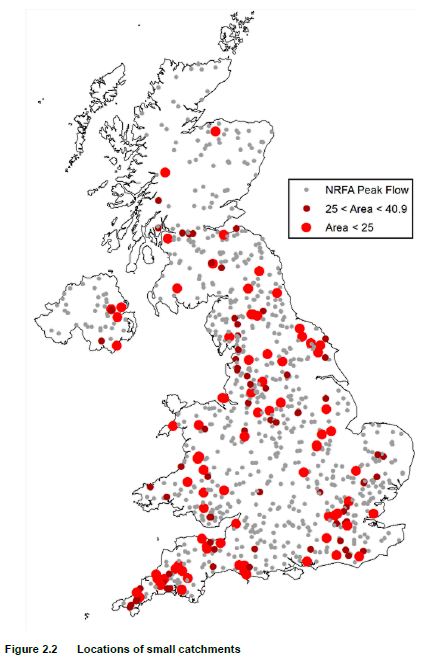 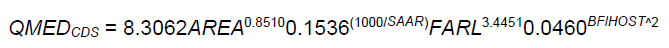 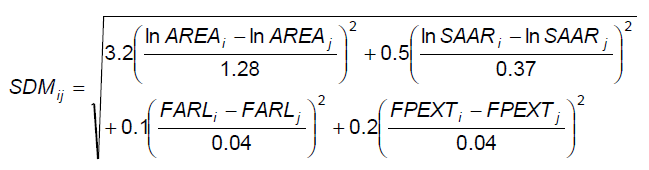 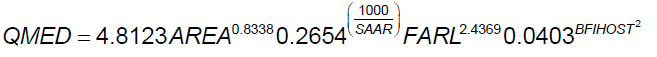 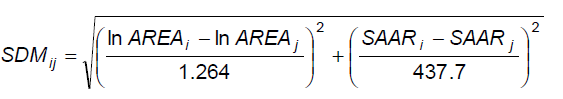 32
3. Small catchment hydrology
catchments less than 25km2
usually no gauged data
high uncertainty with these methods

Challenge:Could you take the data we have available and devise a way of estimating low probability flood flows (0.5% - 0.01%+ chance of occurring in a given year)?

Alternative Challenge:If we were to look at the available data and methods today, would we still apply regression analysis?  Have new techniques emerged that could reduce uncertainty?  Would we do the same – but differently?

Variation on the above – What if we limit ourselves to “open data”
33
3. Small catchment hydrology
Can methods be made widely available?  i.e. simple spreadsheet or web-based execution as opposed to requiring complex statistical software?

Can methods rely solely on open-data?

Methods would probably need to describe the potential flows against their probability of occurring – and uncertainty

As a bonus – can hydrograph shapes be extrapolated from catchment descriptors (geography) and existing flow records?
34
3. Small catchment hydrology
Potentially useful data:
Flow and level records (15 minute) (some open)
Conversions between level and flows (some open)
FEH Catchment descriptors (not open)
Rainfall radar (spatially continuous) archives (not open)
Rainfall gauges (point sources) (part open)

Potential alternative catchment descriptors:
BGS Geological data (Partly open)
Various continuous DTMs (OS/USGS/Global DTM)  (various – open to not open)
EA LiDAR (has gaps) (open)
Open environmental mapping (OS, OSM, Natural England, Environment Agency)
35